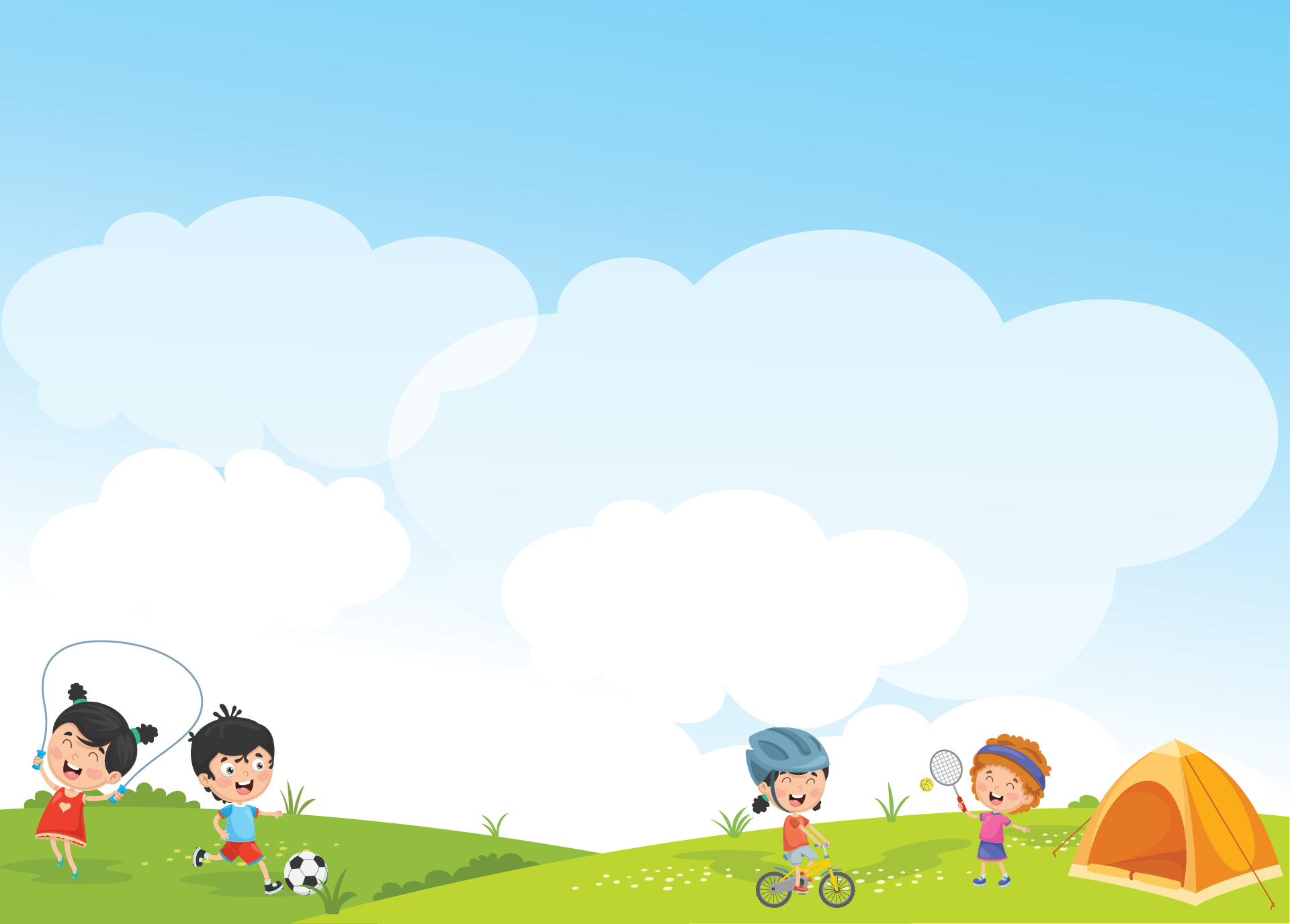 Hoạt động: KPKH 
“Nhu cầu của gia đình bé”
Độ tuổi: 4 – 5 tuổi
        Giáo viên: Trịnh Thị Hồng Nhung
Chào mừng các bé đến với 
hội thi:
“Gia đình vui khỏe”
Phần thi thứ nhất:
Cùng khám phá
Phần thi thứ hai:
Hiểu biết
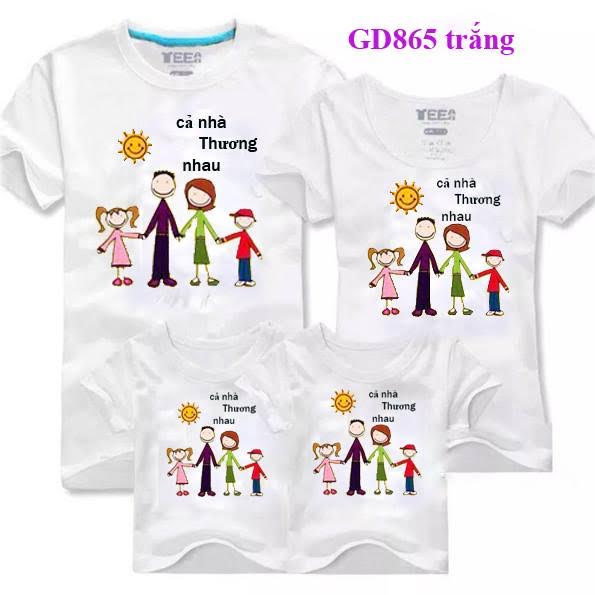 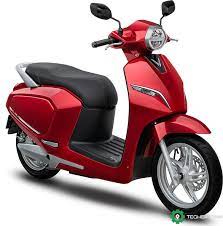 1
2
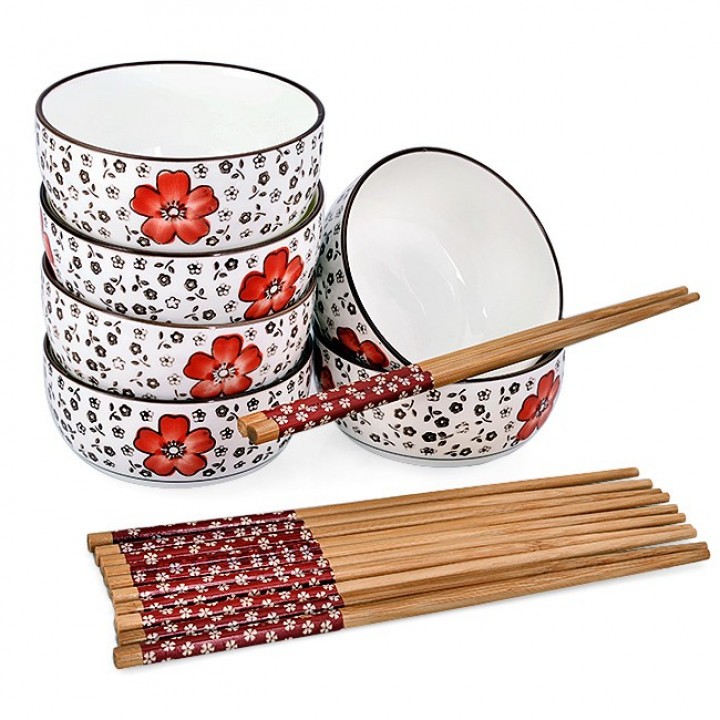 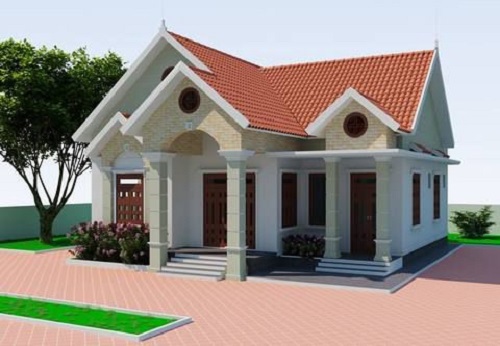 3
4
1
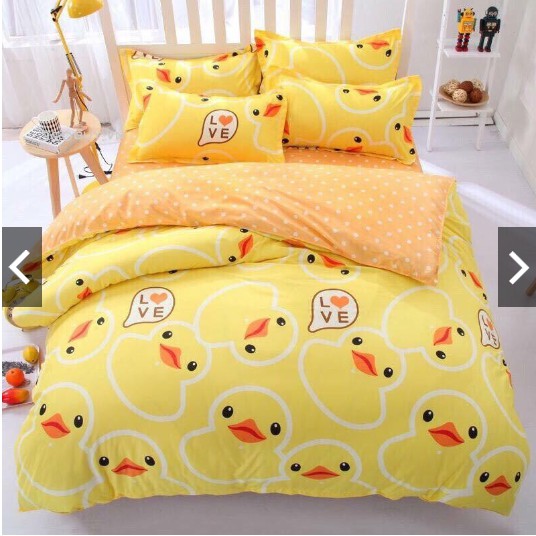 2
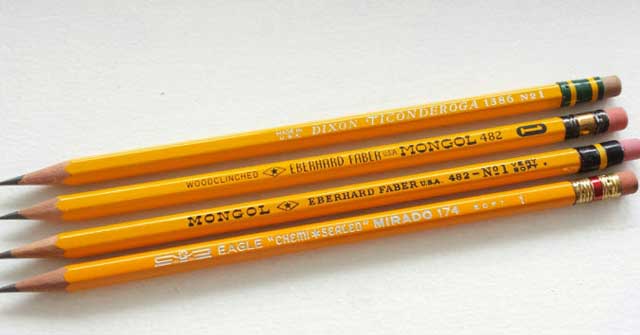 3
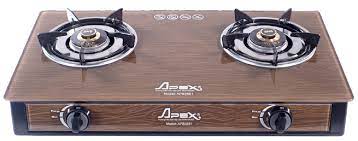 4
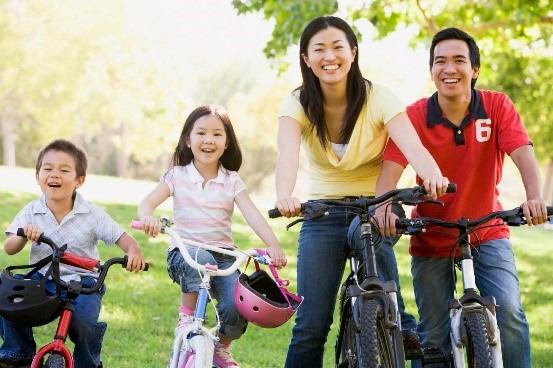 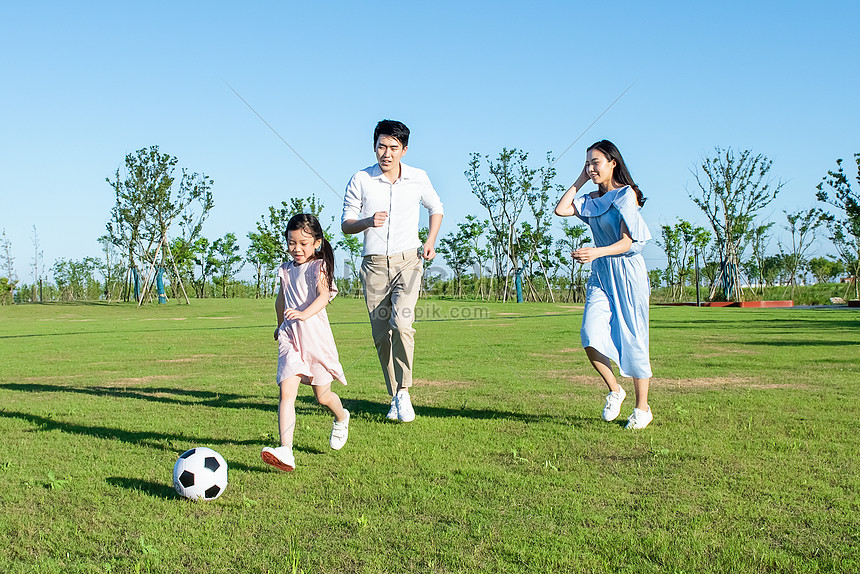 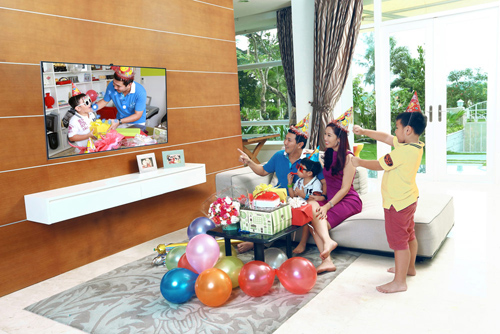 Phần thi thứ ba:
Chung sức
Trò chơi 1: 
Nhanh tay nhanh mắt
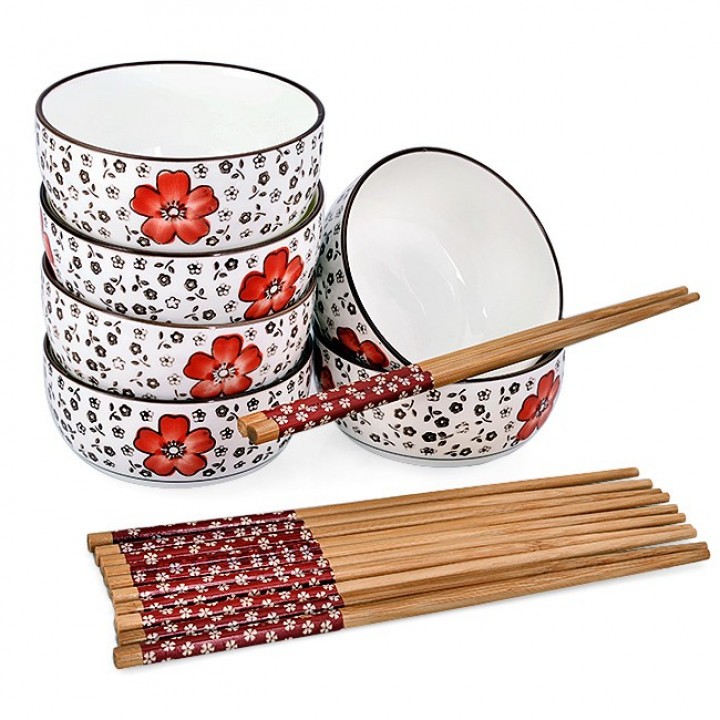 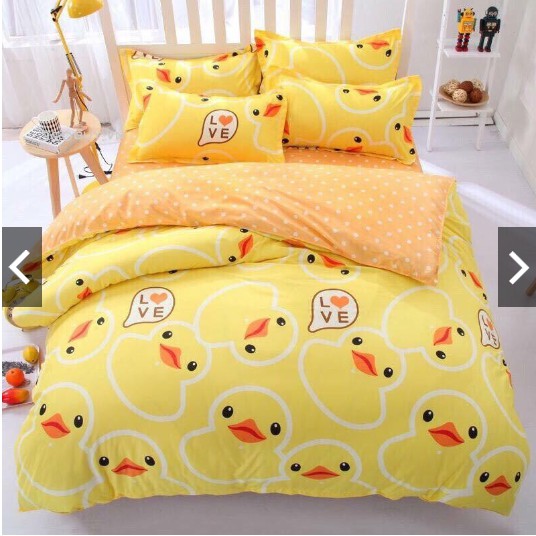 Trò chơi 2: 
Đội nào nhanh hơn